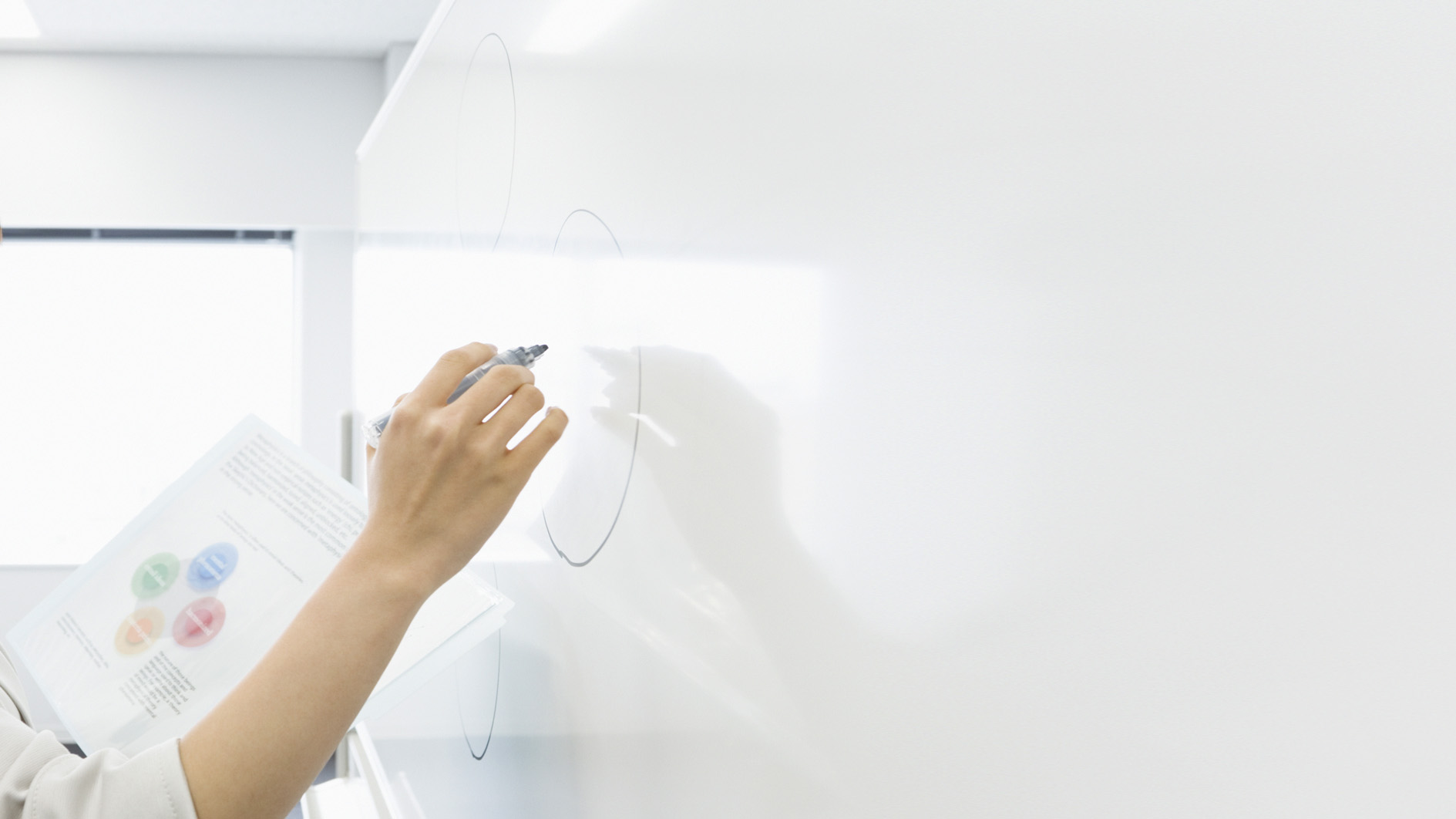 济宁市财政局2022年
政府信息公开工作年度报告
前言/PREFACE
本报告由济宁市财政局按照《中华人民共和国政府信息公开条例》（以下简称《条例》）和《中华人民共和国政府信息公开工作年度报告格式》（国办公开办函〔2021〕30号）要求编制。
       本报告内容包括总体情况、主动公开政府信息情况、收到和处理政府信息公开申请情况、政府信息公开行政复议和行政诉讼情况、存在的主要问题及改进情况、其他需要报告的事项等六部分内容。
       本报告所列数据的统计期限自2022年1月1日起至2022年12月31日止。本报告电子版可在“中国·济宁”政府门户网站（http://www.jining.gov.cn）查阅或下载。如对本报告有疑问，请与济宁市财政局联系（地址：山东省济宁市太白湖新区许庄街道圣贤路7号第23届省运会指挥中心A1205室，联系电话：0537-2606003）。
目录/Contents
01
总体情况
主动公开政府信息情况
02
收到和处理政府信息公开申请情况
03
政府信息公开行政复议、行政诉讼情况
存在的主要问题及改进情况
其他需要报告的事项
04
05
06
01
总体情况
总体情况
主动公开情况
政府信息公开平台建设情况
总体情况
依申请公开情况
政府信息管理情况
监督保障情况
主动公开情况
一是及时发布信息。调整编制了《政府信息主动公开目录》，及时发布行政事业性收费等多张清单，定期发布财政收支运行情况，方便群众查询财政信息。2022年，通过市政府网站、财政部门网站发布各类信息1300余条，其中通过门户网站（含会计信息网）公布信息993条。
       二是拓宽公开载体。积极打造信息公开移动媒体平台，充分利用“济宁财政”微信公众号定期更新财政动态。
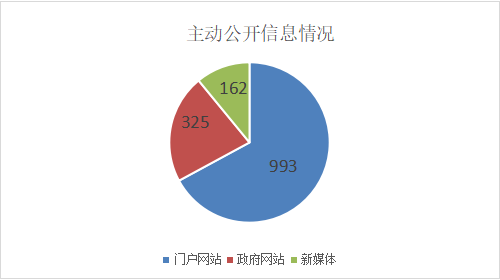 依申请公开情况
2022年，我局共接收到依申请公开信息函件18次，通过加强与申请人沟通协调，详细了解申请人具体公开要求，均在法定期限内予以答复，办结率为100%。
政府信息管理情况
一是夯实基础，健全组织领导。不断健全信息公开工作机制，及时调整政务公开工作领导小组，统筹负责全局政府信息公开工作。及时召开局领导班子例会，安排部署政府信息公开工作。二是明确科室，统一牵头对外。信息公开工作由办公室负责，牵头组织、协调全局政务公开的日常工作，组织科室单位及时发布各类信息。各科室单位具体负责公开工作的开展、协调和落实，解决工作中遇到的问题。三是建立健全政府信息发布保密审查机制，明确审查的程序和责任，慎重把关各类敏感信息，既防止因公开不当导致失密、泄密，又保障了公民、法人和其他组织的知情权。
政府信息公开平台建设情况
用足用好济宁市预决算公开平台，严格按时限要求公开市县两级政府预决算、部门预决算和“三公”经费预决算，进一步增强了公共财政透明度。利用“济宁财政”微信公众号、“济宁市财政局”新浪微博，第一时间发布济宁最权威最快的财政政策信息、提供最优的财政资讯、倾听社情民意、回应社会关切。
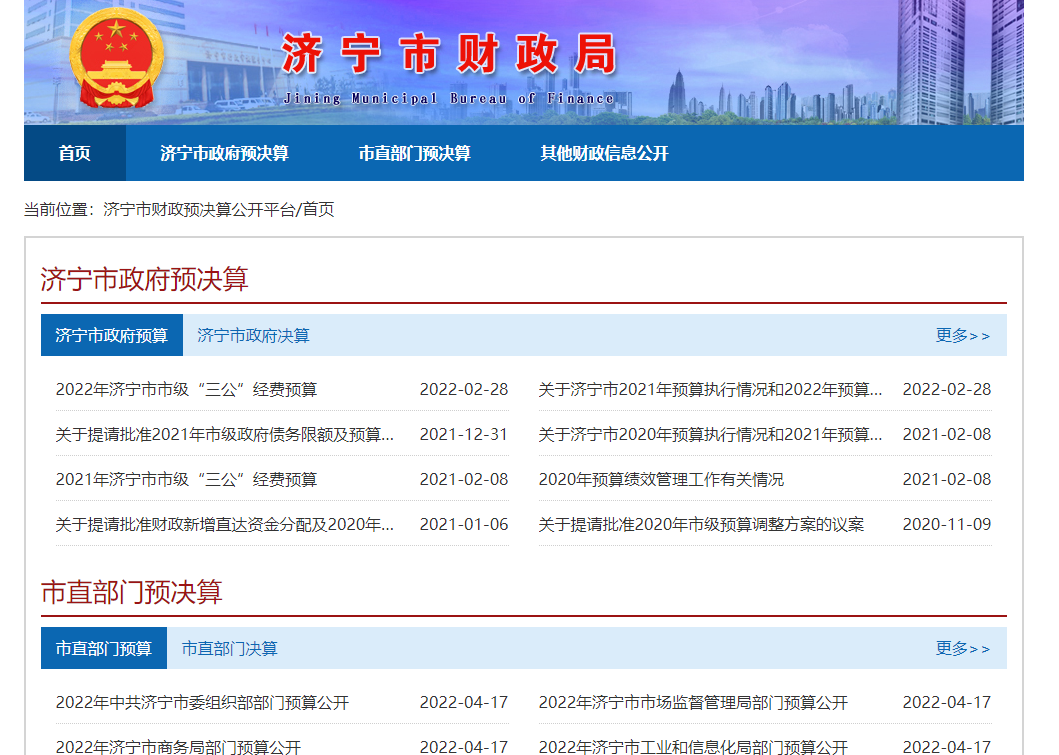 监督保障情况
拓宽监督渠道，将举报电话公布于众，广泛接受群众投诉和举报，主动接受社会监督。积极开展业务培训，进一步提升政府信息公开水平，推进政务公开高效开展。坚持强化监督与加强考核相统一，通过门户网站等多种途径公开部门职能和办事程序，主动接受监督，确保了权力在监督下运行，办事在阳光下操作。
02
主动公开政府信息情况
主动公开政府信息情况
03
收到和处理政府信息公开
申请情况
收到和处理政府信息公开申请情况
04
政府信息公开行政复议、行政诉讼情况
政府信息公开行政复议、行政诉讼情况
05
存在的主要问题及改进情况
存在的主要问题及改进情况
2022年，济宁市财政局政务公开方面存在的问题有：公开发布信息内容质量不高、回应群众关切不够等。
       针对存在的问题，2023年将做好以下工作：一是提升发布信息质量。强化政务公开培训工作，提高工作人员工作水平和能力素质，加强与相关专业机构合作，提升政务公开水平。二是及时回应群众关切。进一步充实信息公开内容，突出重点、热点和难点问题，把群众最关心、反应最强烈的事项作为政府信息公开的主要内容，努力打造“阳光财政”。
06
其他需要报告的事项
其他需要报告的事项
一、依据《政府信息公开信息处理费管理办法》收取信息处理费的情况。2022年，市财政局未收取依申请公开信息处理费收费。
       二、落实上级年度政务公开工作要点情况。根据2022年度政务公开要点中“不断强化财政资金信息公开”工作要求，开展了如下工作：一是稳步扩大预决算公开范围。坚持以建立全覆盖预算公开体系作为财政预算公开的总要求，持续加大政府预算、部门预算、政府采购和其他财政信息的公开力度，全面构建全覆盖的预算公开体系。二是持续深化地方政府债务信息公开。我市各级围绕定期公开政府债务限额、余额以及经济财政状况、政府债券发行等，在市政府网站、财政门户网站公开，保障了群众知情权。
其他需要报告的事项
三、本行政机关人大代表建议和政协提案办理结果公开情况。2022年，市财政局共办理市级人大政协建议提案24件，其中：主办4件，分办8件，协办12件。目前，24件建议提案均已办复，承办的建议提案中已经解决或在年底前能解决的19件，主要涉及缓解微山县财政运转困难、加大对泗水等财政困难县财力补助力度、支持企业发展、推进梁山港航经济发展等；列入规划逐步解决的5件，主要包括规范村级财务管理、提高特殊教育学校学生伙食补助标准、对接种HPV疫苗进行补助等。
其他需要报告的事项
四、2022年度政务公开工作创新情况。创新政务公开模式，分门别类精准发布。利用“济宁财政”微信公众号将信息进行归集整理，开辟“助企攀登”“图解政采”“热点资讯”“县区动态”等栏目，分门别类精准发布，群众可以有的放矢选择自己感兴趣的信息，增强政策信息的准确性和群众获得感。济宁市财政局门户网站专门设立“政府采购”“减税降费”“优化营商环境”等栏目，注重发布纾困政策，第一时间推送国家和省市最新出台的政府采购、减税降费等方面政策，助力做优服务链条，提高企业参与度和社会知晓率。